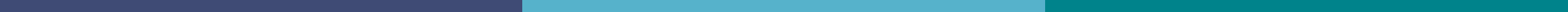 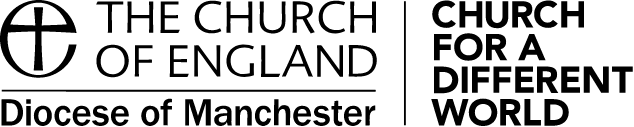 Our 10 year Vision: 2020 - 2030
In 2019 we did important groundwork with Diocesan Synod and Bishop’s Council to develop our 10-year vision and strategy for Manchester Diocese.  
As a result of this work we set a new vision which is to be a ‘worshipping, growing and transforming Christian presence at the heart of every community’
along with our mission goals which are to be a church which is:
Growing – engaging new disciples in missionary church communities which are younger, more diverse, active and spiritually engaged. 
Nurturing – helping new and existing disciples grow in their faith.
Serving – present for all, speaking and acting prophetically for justice, supporting pastorally especially the vulnerable, deprived and excluded.
Focusing on these three priority areas is enabling us to bring about the fundamental changes we need to make to ensure our church flourishes and thrives.
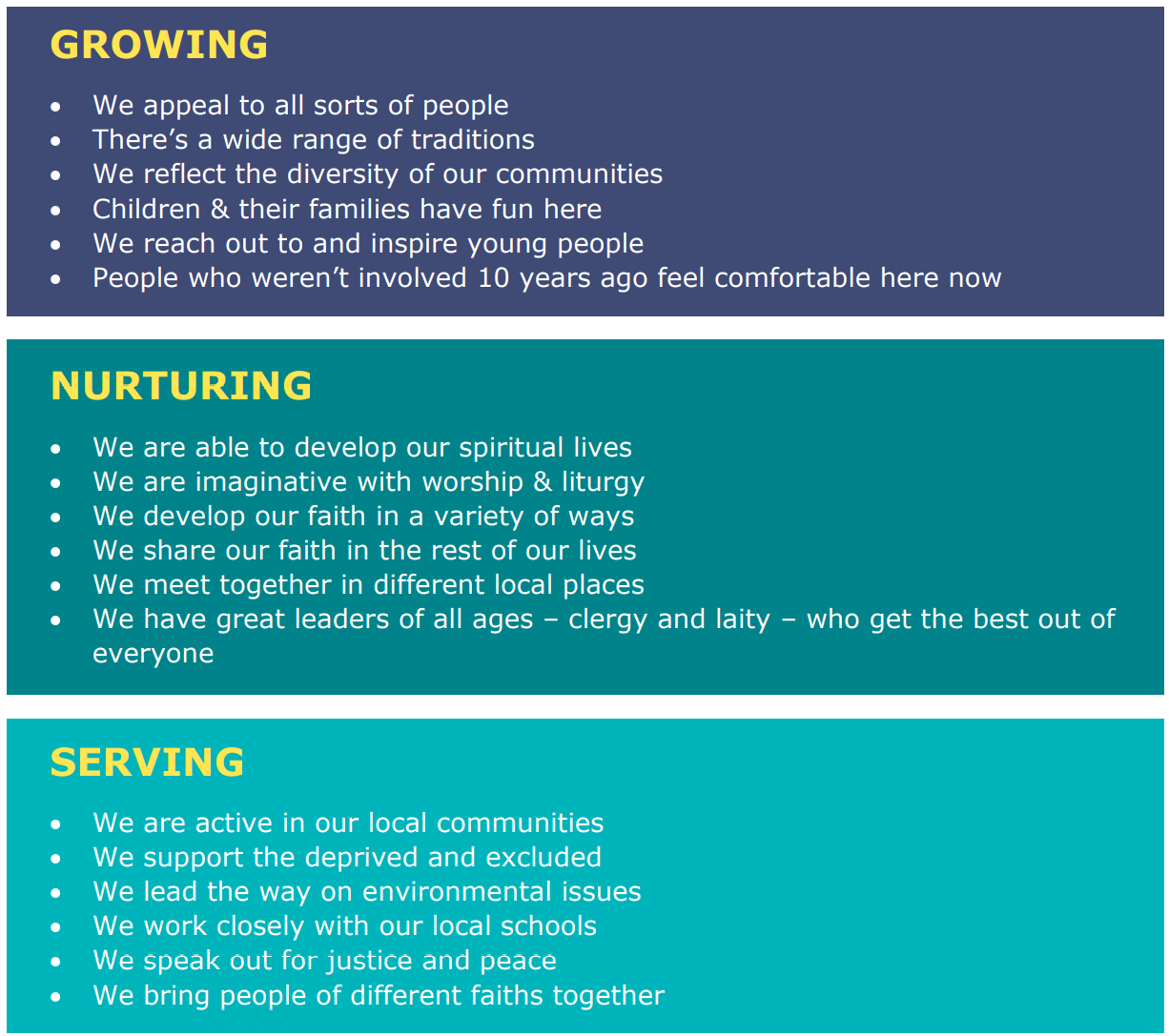 Title 3
Lorem Ipsum is simply dummy text of the printing and typesetting industry. Lorem Ipsum has been the industry's standard dummy text ever since the 1500s, when an unknown printer
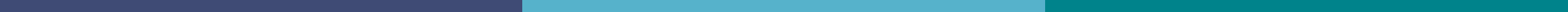 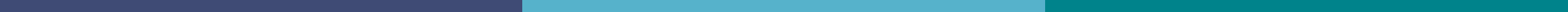 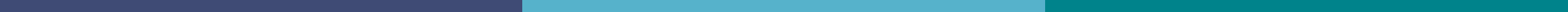